ЖАРКИЕ. ЗИМНИЕ. 
 ТВОИ.
XXII  зимние  Олимпийские  игры
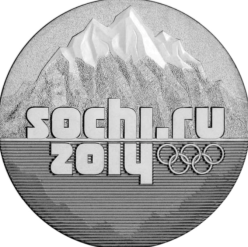 МБОУ  Прогимназия №2
г. Воронеж
Учитель физкультуры :
Пуговичникова Р. М.
Сочи – столица  зимней Олимпиады-2014
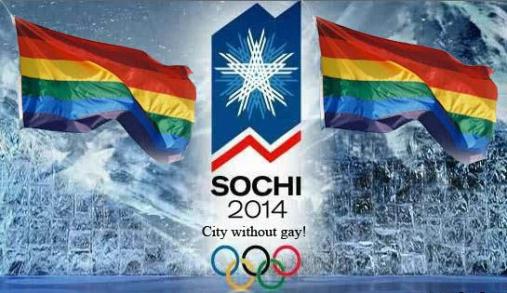 Сочи  был назван столицей  зимней Олипиады-2014  на 119-й сессии Международного олимпийского комитета в Гватемале 4 июля 2008 г., победив Зальцбург (Австрия)  и  Пхенчхан (Южная Корея).
Подготовка к Олимпиаде в Сочи  длилась около семи лет. 
За это время организаторам  удалось преобразовать  город 
и  регион,  сделать  его более  современным  и  спортивным.
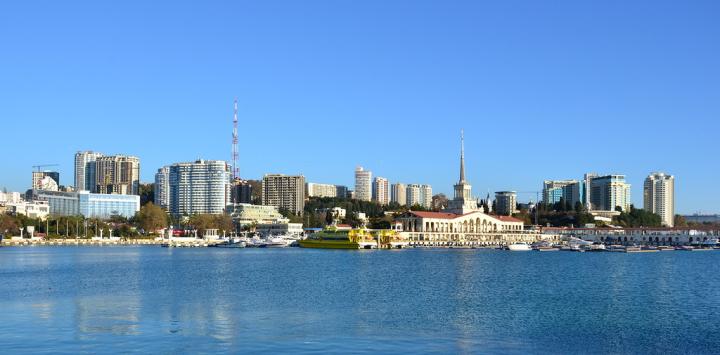 Новые  стадионы  были построены  в  двух главных  местах
в Прибрежном  кластере  на берегу  Черного  моря , в Имеретинской  низменности и  в  горном  кластере  на  Красной поляне. Возведено 235   объектов,  из  которых  - 11  новые  спортивные сооружения олимпийского  уровня.
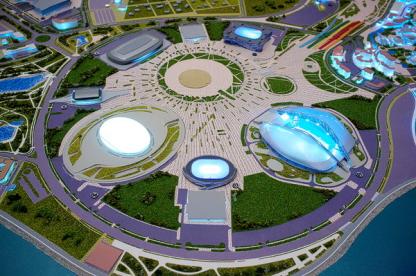 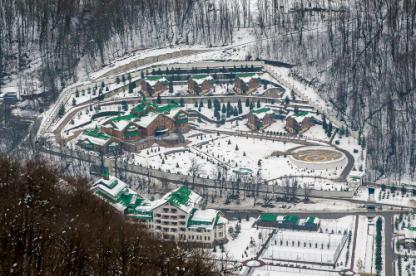 Олимпийский   стадион   «Фишт»
Вместимость -
40 тыс.чел.
В этом спортивном объекте прошли церемония открытия  и закрытия Олимпиады. Стадион назван в честь горной вершины.
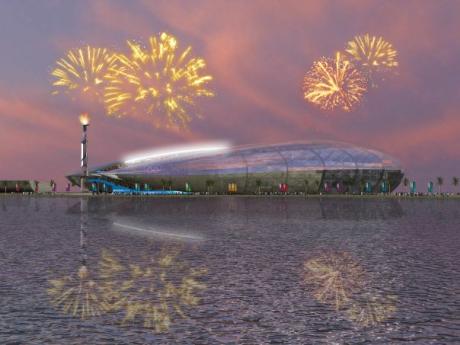 Ледовый   дворец  «Большой»
Вместимость - 12 тыс.чел. Большой ледовый дворец в Сочи был построен за три года. Во время Олимпиады он стал основным хоккейным  стадионом.
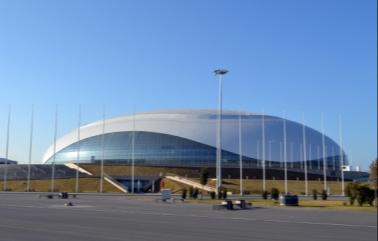 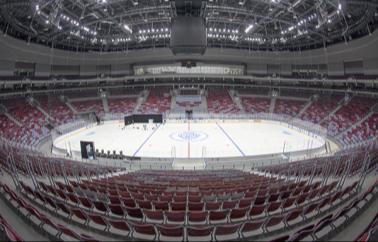 Ледовая  арена  «Шайба»
Вместимость - 7 тыс. чел.  На этом стадионе проходили  соревнования  по хоккею  с шайбой,  турнир  по  следж-хоккею.
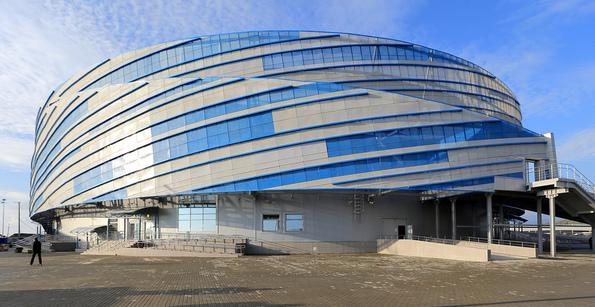 Керлинговый  центр     «Ледяной  куб»
Вместимость – 3 тыс. человек.  Эта  арена предназначена  для  соревнований  по  керлингу.
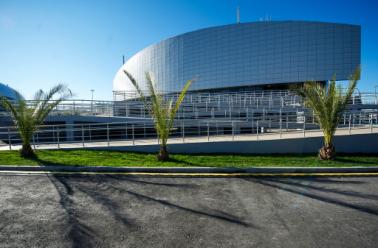 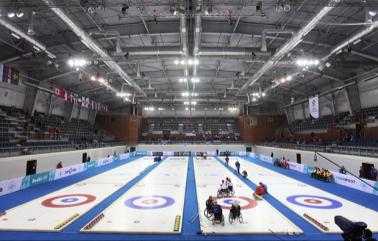 Дворец  зимнего  спорта  «Айсберг»
Вместимость - 12 тыс. человек.  В этом дворце проходили  соревнования  по фигурному катанию  и  шорт-треку.
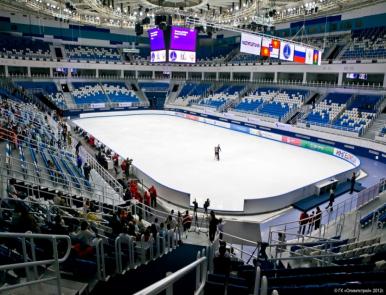 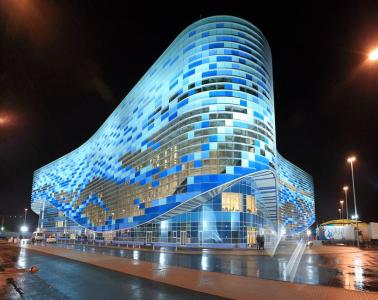 Конькобежный  центр  «Адлер-Арена»
Вместимость - 8 тыс. человек.  Данный центр предназначен для  соревнований по скоростному  бегу  на коньках .
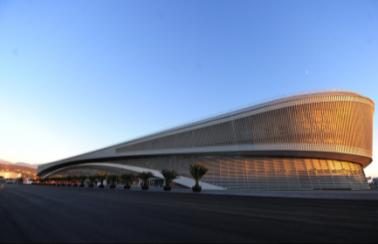 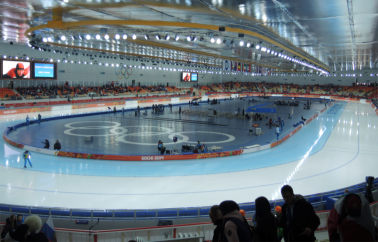 Спортивный  комплекс   «Лаура».
Вместимость - 7.5  тыс. человек. Комплекс предназначен  для  соревнований по лыжным гонкам, лыжному двоеборью, биатлону. Он  назван  в честь  горной реки.
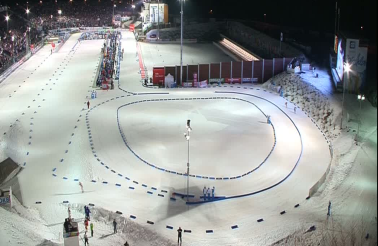 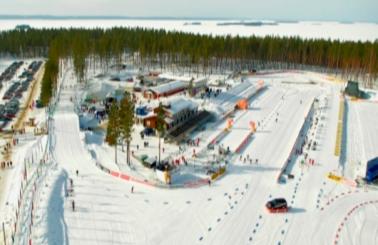 Горнолыжный центр «Роза-Хутор»
Вместимость - 7.5 тыс. человек. Центр предназначен для проведения соревнований по слалому, сноуборду, хафпайпу, акробатике и могулу.  Это  первый горнолыжный курорт России.
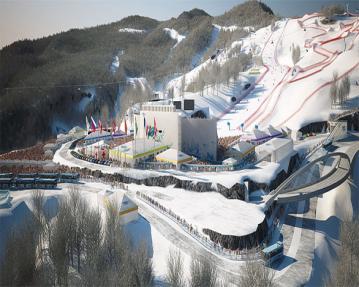 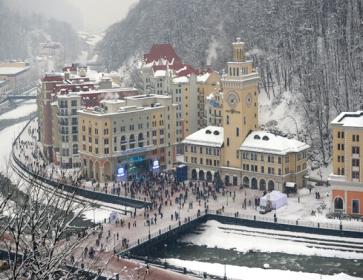 Комплекс  «Русские  горки»
Вместимость комплекса составляет 7.5 тыс. человек.
Здесь проводились соревнования по прыжкам с трамплина и лыжному двоеборью.
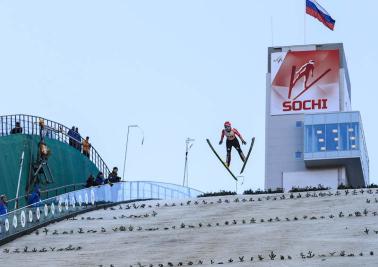 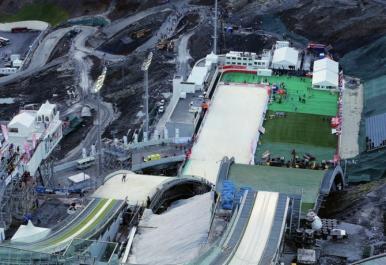 Центр  «Санного  спорта»
Вместимость  центра  составляет  5 тыс. человек.  Здесь проходили  соревнования по санному спорту, бобслею 
и скелетону.
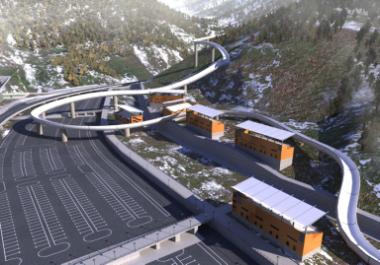 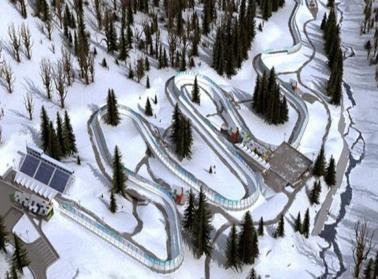 Эстрим – парк «Роза Хутор»
Вместимость фристайл-центра 4 тыс. человек.
Вместимость сноуборд-парка 6.250 тыс. человек.
В этом экстрим - парке прововились соревнования по ски-кроссу, хафпайпу, слалому и сноуборду.
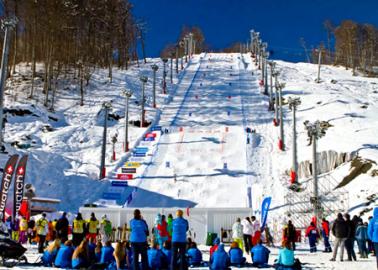 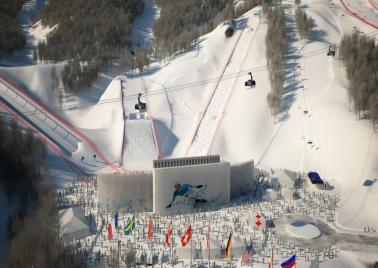 Олимпийская   деревня
Олимпийская деревня построена на территории Олимпийского парка, на берегу Чёрного моря. Она состоит из 47 корпусов и рассчитана на 3 тыс. человек.
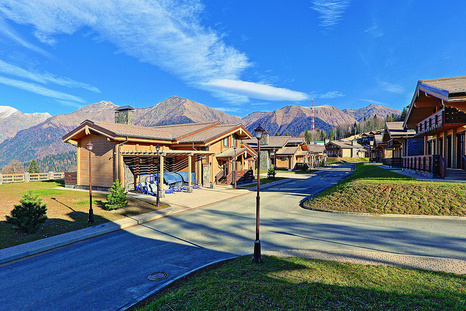 В Олимпийской деревне проживали спортсмены, журналисты и члены Олимпийской семьи.
Логотип
1  декабря  2009 г.  оргкомитет  «Сочи  2014»  представил эмблему  (логотип) Игр  2014 г.
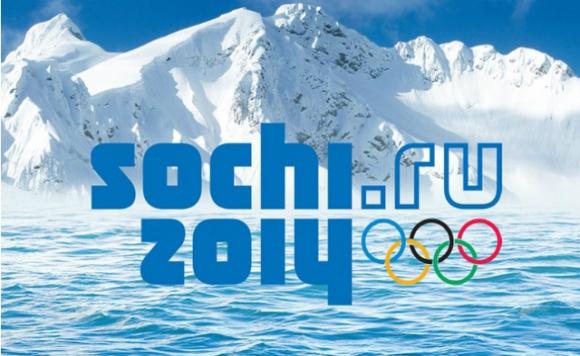 Талисманы
1 сентября 2010 г. оргкомитет  объявил  конкурс  талисманов,
впервые выбирала  вся страна.  Победителями  конкурса стали:  белый мишка,  зайка  и  леопард.
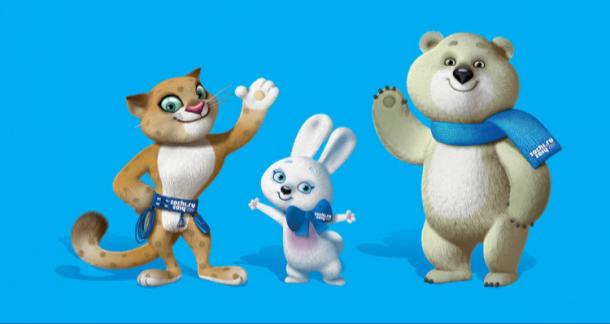 Слоган
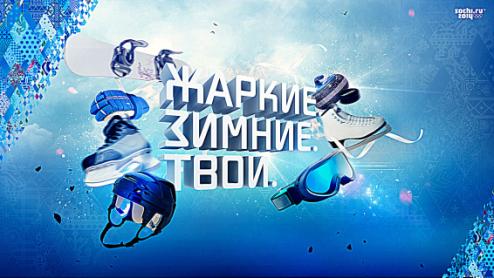 У игр в Сочи появился свой слоган:
« Жаркие, 
Зимние, 
Твои».
Слово «Жаркие» - накал  спортивных  страстей, слово «Зимние» говорит  о времени проведения игр, слово «Твои» символизирует, что предстоящие Игры будут «Олимпиадой каждого».
Олимпийский   флаг
Олимпийский флаг — белое шёлковое полотнище с вышитыми на нём пятью переплетенными кольцами голубого, черного, красного, желтого и зеленого.
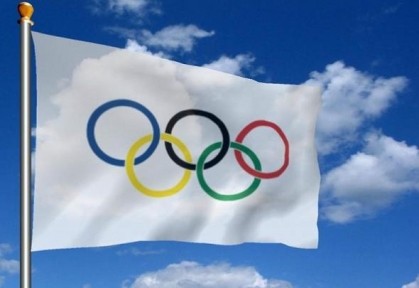 Флаг придуман Пьером де Кубертеном    в 1913 году  и представлен на VII летних Олимпийских играх в Антверпене  в 1920 году. Кольца символизируют пять  частей  света.
Олимпийский   огонь
В настоящее время Олимпийский огонь
зажигают в Олимпии  за несколько месяцев до открытия игр. Эстафета Олимпийского огня «Сочи 2014» началась 7 октября 2013 г. и завершилась в день открытия Олимпийских игр.
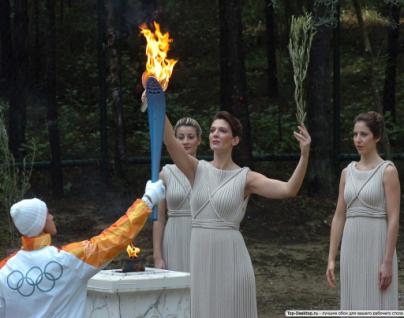 Эстафета Олимпийского огня
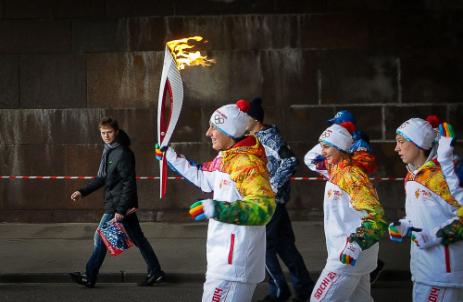 Эстафета Олимпийского огня стала самой продолжительной за всю историю – 123 дня и самой протяженной- более 40 тыс. километров.
Олимпийский огонь был пронес через столицы всех 83 субъектов Российской федерации. В эстафете олимпийского огня приняли участие 14 тыс.  факелоносцев.
Медали  Олимпиалы-2014
30 мая 2013 г. в Санкт- Петербурге был обнародован дизайн медалей Зимних Олимпийских  Игр.
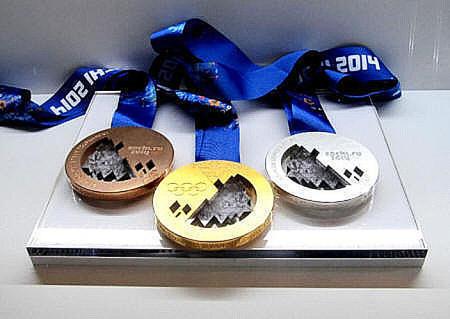 Для Сочи  было изготовлено  1300 наград, что является рекордным показателем для зимних  Олимпийских  игр.
Церемония  открытия
7  февраля 2014г. состоялось торжественное открытие Олимпийских игр в Сочи на стадионе «Фишт». Перед трибунами  прошли  88 делегаций  спортсменов. Общая длительность составила около 3-х  часов.
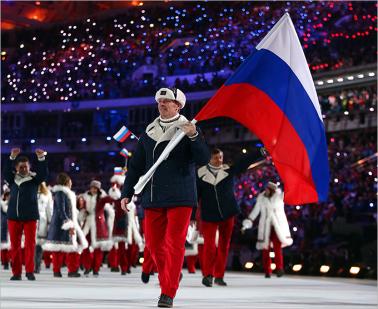 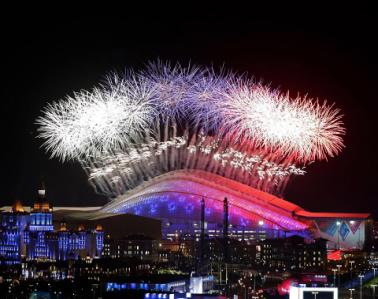 Программа  олимпиады
Пятнадцать зимних спортивных дисциплин вошли в программу  зимних  Олимпийских  игр  2014.
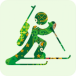 биатлон
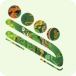 бобслей
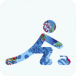 керлинг
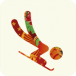 скелетон
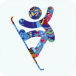 сноуборд
Программа  олимпиады
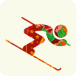 горнолыжный  спорт
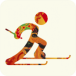 лыжные  гонки
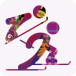 лыжное  двоеборье
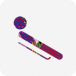 санный  спорт
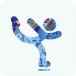 фигурное  катание
Программа  олимпиады
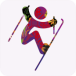 фристайл
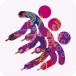 шорт-трек
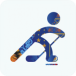 хоккей  с  шайбой
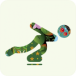 скоростной бег на коньках
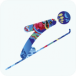 прыжки на лыжах с трамплина
Итоги  Олимпиады -2014
Итогом  XXII  зимних  Олимпийских  игр  стало  блестящее выступление  Российской  сборной  и  первое  место  
в  медальном  зачете – 33 медали.
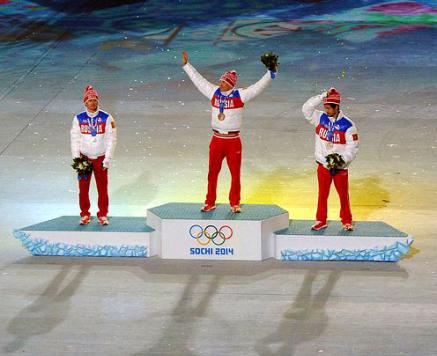 золотых    -   13

серебряных  -  11

бронзовых -  9
Церемония  закрытия
Церемония  закрытия  игр проходила  на  стадионе «Фишт»,  начавшись  23 февраля  в  20:14  по московскому  времени.
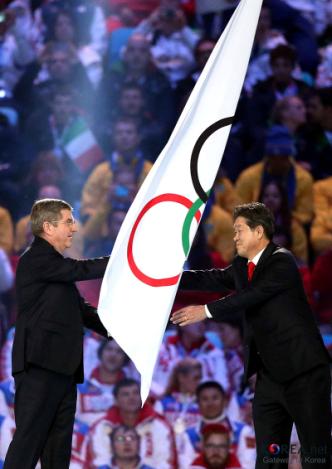 Основной  темой  была русская  культура  глазами европейца.  После  этого Олимпийский  флаг  был передан  мэру  Пхенчхана, и самолетом  вместе  со сборной  Южной  Кореи прибыл 25 февраля в Корею.
Спасибо  за  внимание